Dates importantes Formation
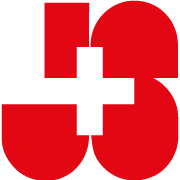 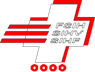 Cours de base J+S
Ces cours sont pour les futurs moniteurs J+S
https://www.nds.baspo.admin.ch/publicArea/cadreEducationStructure/cadre/education-structure/-2864092647258323277/schedule

FR – 10.06 – 14.06.2025 à Bienne
ALL – 2.06-6.6.2025 à Biel
ITA – 18.08 – 22.08.2025 à Bellinzona
Cours FSIH
Ces cours sont pour les coachs et entraineurs FSIH
https://www.nds.baspo.admin.ch/publicArea/cadreEducationStructure/cadre/education-structure/-2864092647258323277/schedule?CadreEducationCourse_jsCoursePlan=%7B%22filterDefinition%22:%7B%22cadreEducationCourseType%22:%7B%22value%22:%221000000000006254698%22,%22label%22:%22Technique%2F%20Tactique%201%22%7D%7D%7D


Technique/ Tactique 1 (Formation continue) 
FR – 23.11.2024 à Givisiez
ITA - 23.11.2024 à Sorengo
ALL – 1.12.2024 à Gersau
Forme de jeux (Formation base) *
FR – 22.11.2024 à Givisiez
ITA - 22.11.2024 à Sorengo
*Cette formation est pour les entraîneurs et coachs qui n’ont jamais suivis de formations (Cours de base et formation de la FSIH)
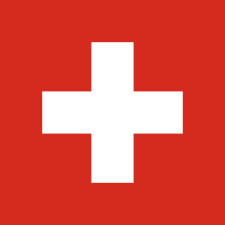 FEDERATION SUISSE INLINE HOCKEY / SCHWEIZERISCHER INLINE HOCKEY VERBAND
FEDERAZIONE SVIZZERA INLINE HOCKEY / SWISS INLINE HOCKEY FEDERATION
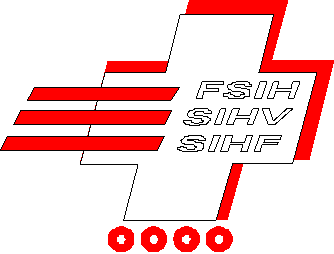 Formalités d’inscription
Les moniteurs/entraineurs/ coachs doivent être inscrit par les coachs J+S de chaque club via la BDNS
 
Les clubs qui n’ont pas de coachs J+S peuvent s’adresser au département de la formation  à formation@fsih.ch en mentionnant le nom, prénom, date de naissance, adresse, téléphone et n°AVS  et courriel des participants. 
Il est important et nécessaire d’avoir un coach J+S en sein de votre club ceci est nécessaire pour les subventions J+S ainsi que d’autres prestations de J+S. La formation des coachs J+S est effectuées pour les offices cantonaux. 


Liens utiles: 

https://www.nds.baspo.admin.ch/publicArea/cadreEducationStructure/cadre/education-structure/-2864092647258323277/structure?lang=fr

https://www.jugendundsport.ch/fr


 
Franck Mülhauser
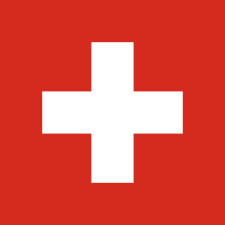 FEDERATION SUISSE INLINE HOCKEY / SCHWEIZERISCHER INLINE HOCKEY VERBAND
FEDERAZIONE SVIZZERA INLINE HOCKEY / SWISS INLINE HOCKEY FEDERATION
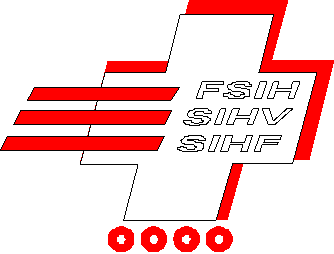